Soil Nutrition and Health
Ray Ward
Ward Laboratories, Inc
Kearney, NE
www.wardlab.com

“Guiding producers today to feed the world tomorrow”
Saline County Corn
Year		Corn Yield, bu/A
1879			40
1889			47
1929			33
1955			  9
1956			  8
www.wardlab.com
Soil Erosion
Poor Soil Structure Prevents Water Movement
Water
Saturated Soil
Air Space
Moisture Soil
Dry Soil
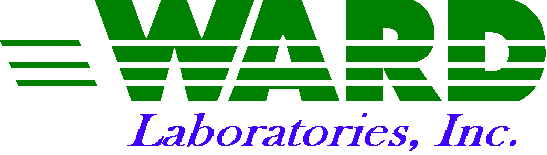 Soil Health basics
Armor the ground
Minimal soil disturbance
Crop diversity
Living root in the soil all the time
“Livestock”
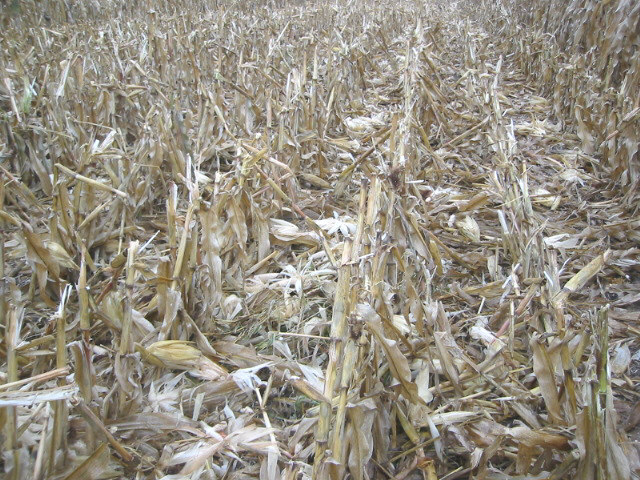 # 1 Armor the Soil
Protect the soil from raindrop splash
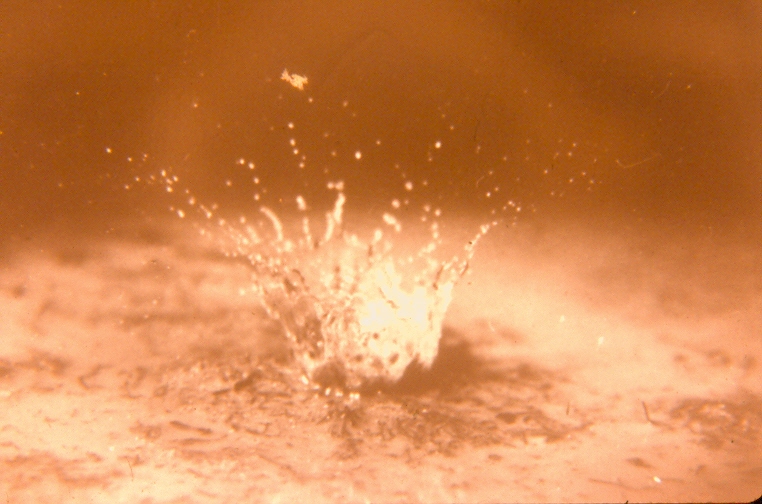 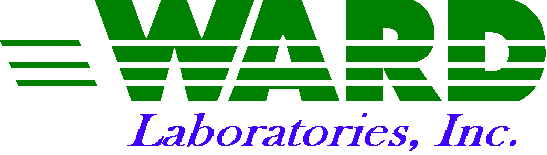 To Avoid Soil Crusting
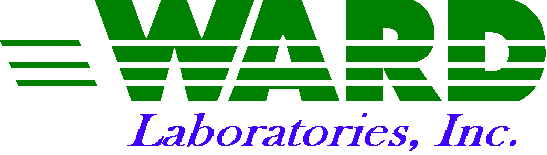 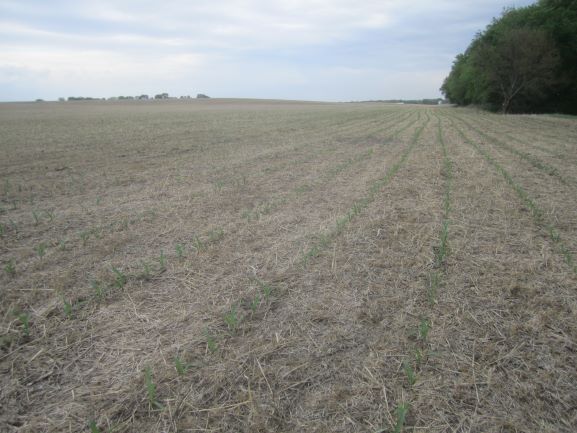 # 2 Minimal Soil Disturbance
# 3 Crop Rotation of 3 or more Crops
# 4 Living root in soil at all times
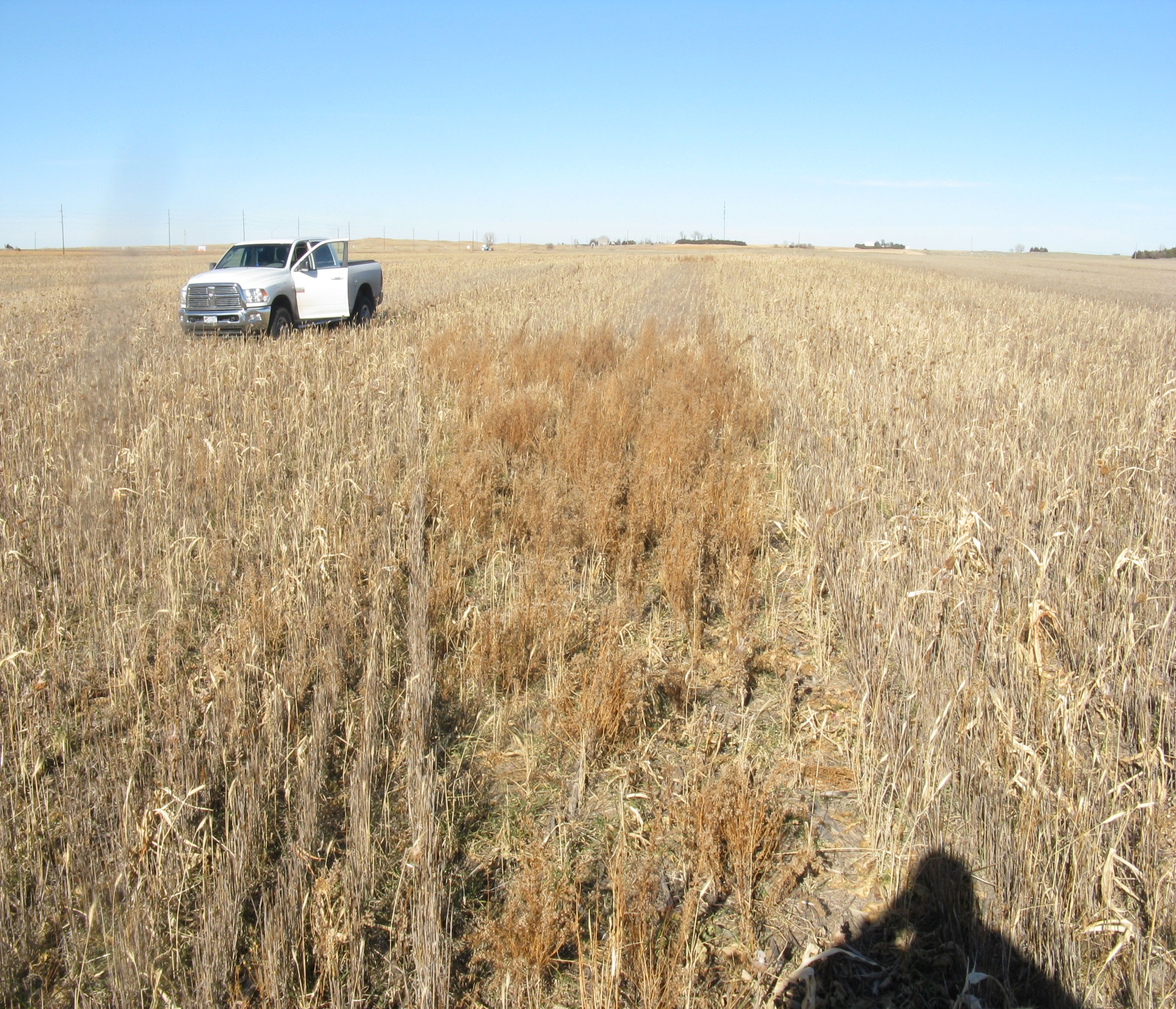 Mother Nature likes cover crops too
# 5  Livestock
#5 Variety of Livestock
Factors Affecting Active Nutrient Uptake
Oxygen
Temperature
Ion Interference
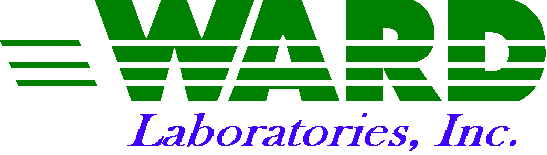 Soil Organic Matter
Enhance crop productivity
Build soil fertility
Improve structure
Build aggregate stability
Increase nutrient retention
Increase water holding capacity
Soil Organic Matter
Range 1 to 5 % +
One percent OM contains
1000 lbs of N
220 lbs of P2O5
140 lbs of S
 All other nutrients
Nitrogen Requirement
Corn		1.1 lbs N/Bu
	Wheat		2.4   lbs N/Bu
	Milo			1.1   lbs N/Bu
	Grass mix	35 	lbs N/Ton
	Sunflower		50   lbs N/1000 lbs
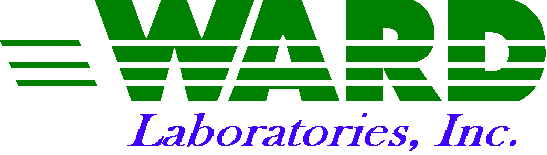 Residual Nitrate
Carryover nitrate
It is available to the next crop
Nitrate is soluble.  It will move with water moving through the soil.
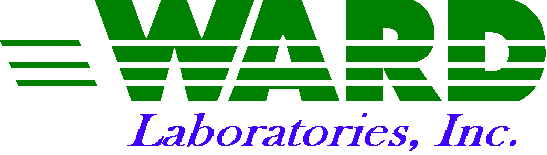 Nitrogen Requirement
Corn		1.1 lbs N/Bu
	This is the amount of N in the plant and in the grain.  The plant needs this much to grow the desired yield.  It is not the amount of N fertilizer to apply.
Nitrogen Recommendation for Corn
Recommendation, lbs N/A = (yield * N req.)
Minus lbs of NO3-N in 24 or 36” of soil
Minus Legume credit
Minus Manure credit
And minus Irrigation water credit
Soil PhosphorusMehlich 3 or Bray P1
Phosphorus: 25 ppm P

 Above 50 ppm P 
	No phosphate fertilizer is 	needed
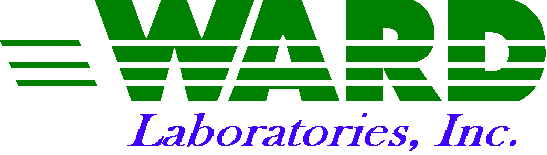 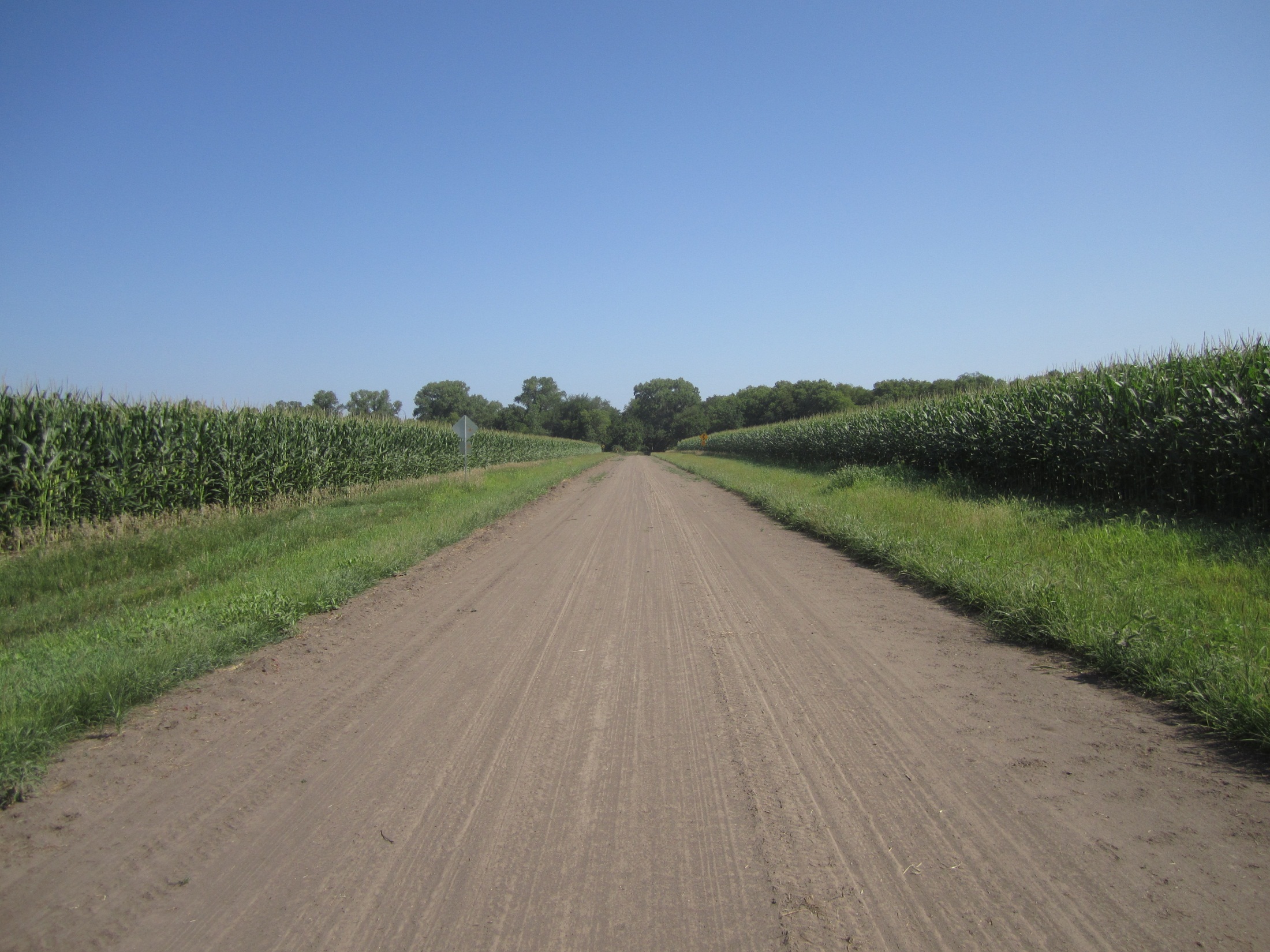 Phosphorus Recommendations for Corn
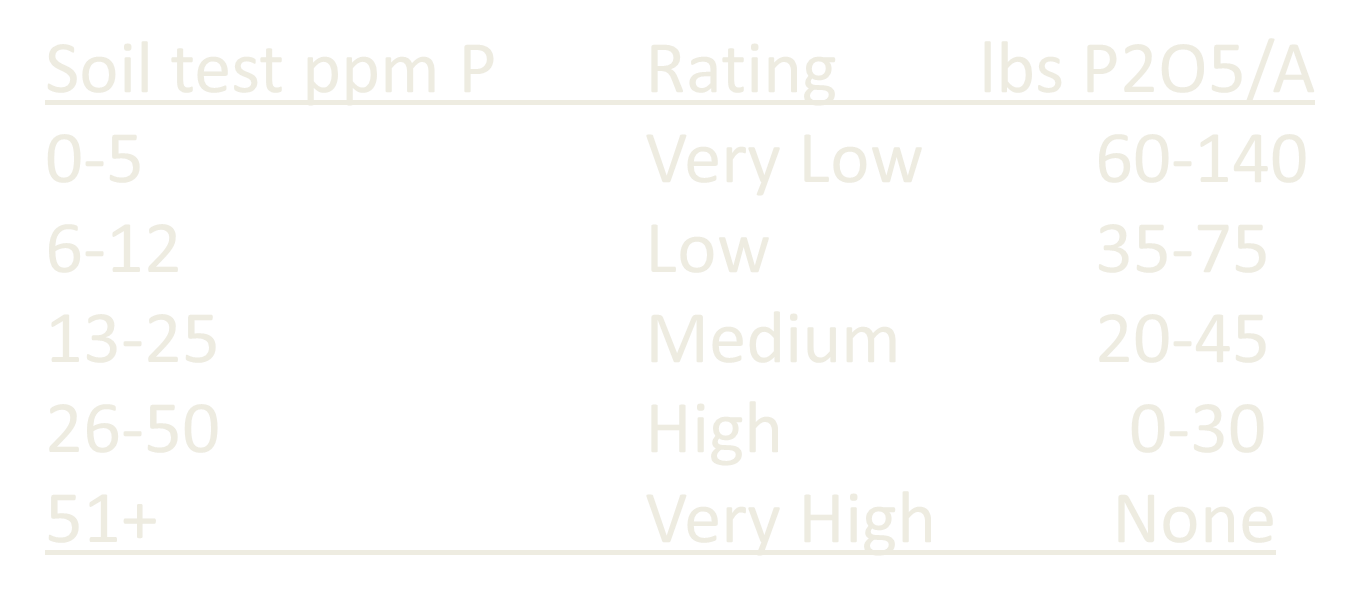 Exchangeable Soil Potassium
Potassium soil test:  160 ppm K
Above 200 ppm K:  No Potash fertilizer is needed
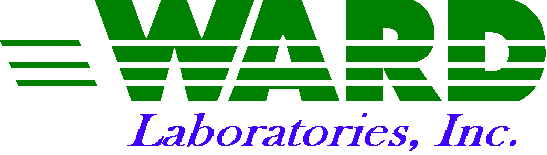 Potassium Recommendations for Corn
Soil Test ppm 	K Rating	         lbs K2O
     0-40		Very Low		90-200
   41-80		Low			50-120
  81-120		Medium		25-60
121-200		High			  0-35
  201+		Very High		 None
Sulfur Requirement
Crop			Yield Unit		LBS of S
Corn 		Bushel		0.22
Soybean 	  	Bushel		0.25
Wheat		Bushel		0.32
Alfalfa		Ton			5.0
Grass		Ton			3.0
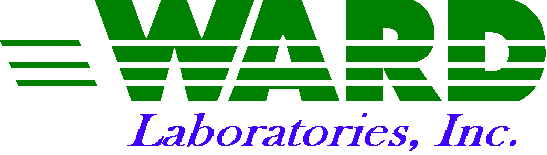 Sulfur Recommendation Example
Corn at 240 bu/A Yield Goal
Sulfur Requirement is  0.22 lb S/bu
Total S Required is 53 lbs/A
Sulfate Soil Test is 14 ppm S
	14 ppm X 0.3 X 8 inches = 34 lbs S/A
	S fertilizer = 19 lbs of S/A
Recommendation is 28 lbs S/A
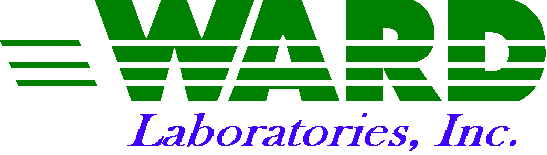 Calcium, Magnesium, and Sodium
Part of the base saturation.  % K, %Ca, %Mg, and % Na should add up to 70 % or greater
Hydrogen.  H should be less than 30 %.
If sodium (Na) percentage is greater than 5%,  a soil aggregation becomes a problem.
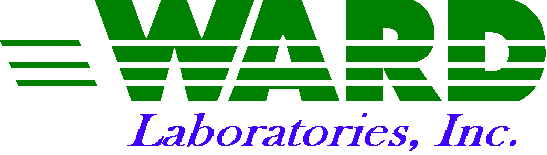 Zinc, DTPA Extraction
Trace element that is needed on the most acres of crop land.

The zinc test needs to be greater than 1 ppm Zn.
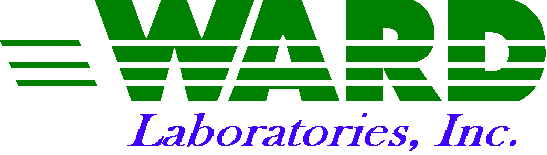 Zinc Recommendations
DPTA, ppm Zn 		lb Zn/A
		0-0.25			3-12
		0.26-0.50			1-7
		0.51-.75			0-6
		0.76-1.00			0-3
		1.01+			None
Divide Rate by 6 for amount per year.
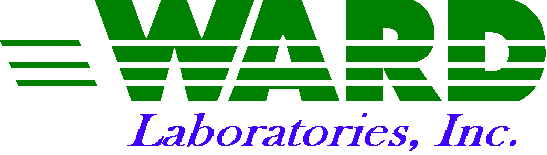 Manganese, DTPA Extraction
Manganese seems to be getting lower in our soils.
Manganese may be needed when soil test is below 2.0 ppm Mn
Possible soil treatment of 10 lbs of manganese sulfate per acre.
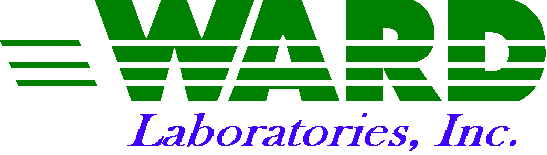 Soil Boron
For most crops, Hot Water Soluble Boron soil test should be above 0.25 ppm B
For alfalfa, sugar beets and peanuts boron should be above 0.50 ppm B
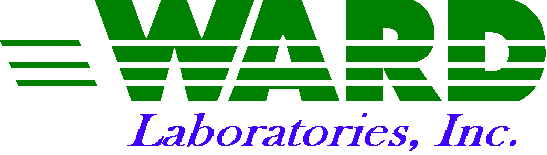 Boron Soil Test and Recommendations
B Soil Test, ppm   Rating		Lbs B/A
0 – 0.25			Low		0.5 – 3.0
0.26 – 0.50		Medium	0.0 – 1.7
0.51 +			High		       0
	Alfalfa, clover, peanuts, cotton and sugar beets require more boron than other crops.
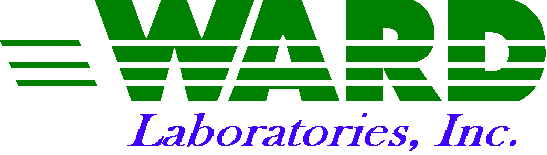 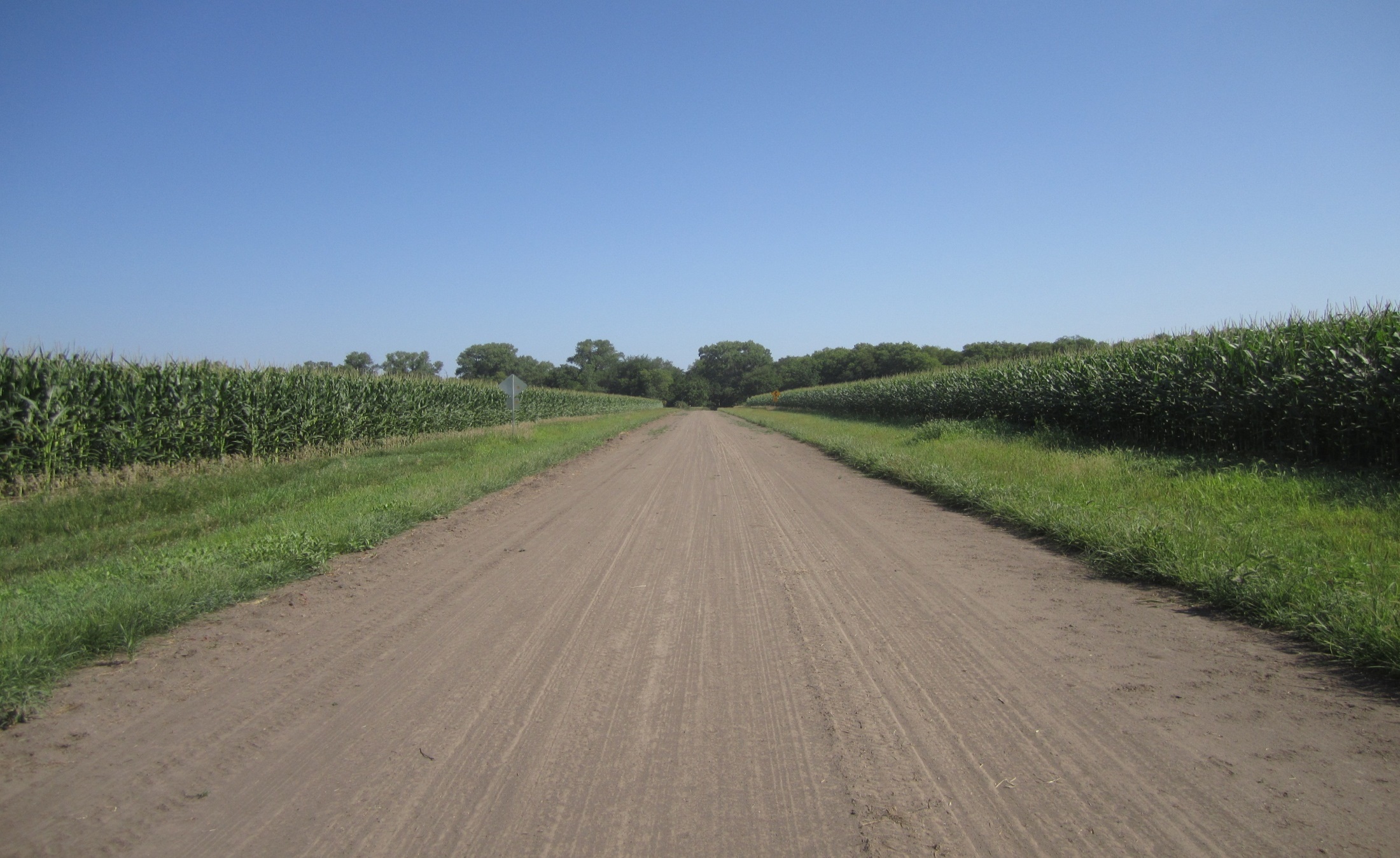 Nutrient Crop Removal, lbs/Bu
CORN
Nutrient	    	             lb/bu    240 bu/A	
Nitrogen, N		    0.67	      161	
Phosphorus, P2O5       0.35      	84
Potassium, K2O	      0.25		60
Sulfur, S		      	      0.08		22
Zinc, Zn		             0.001	         0.24
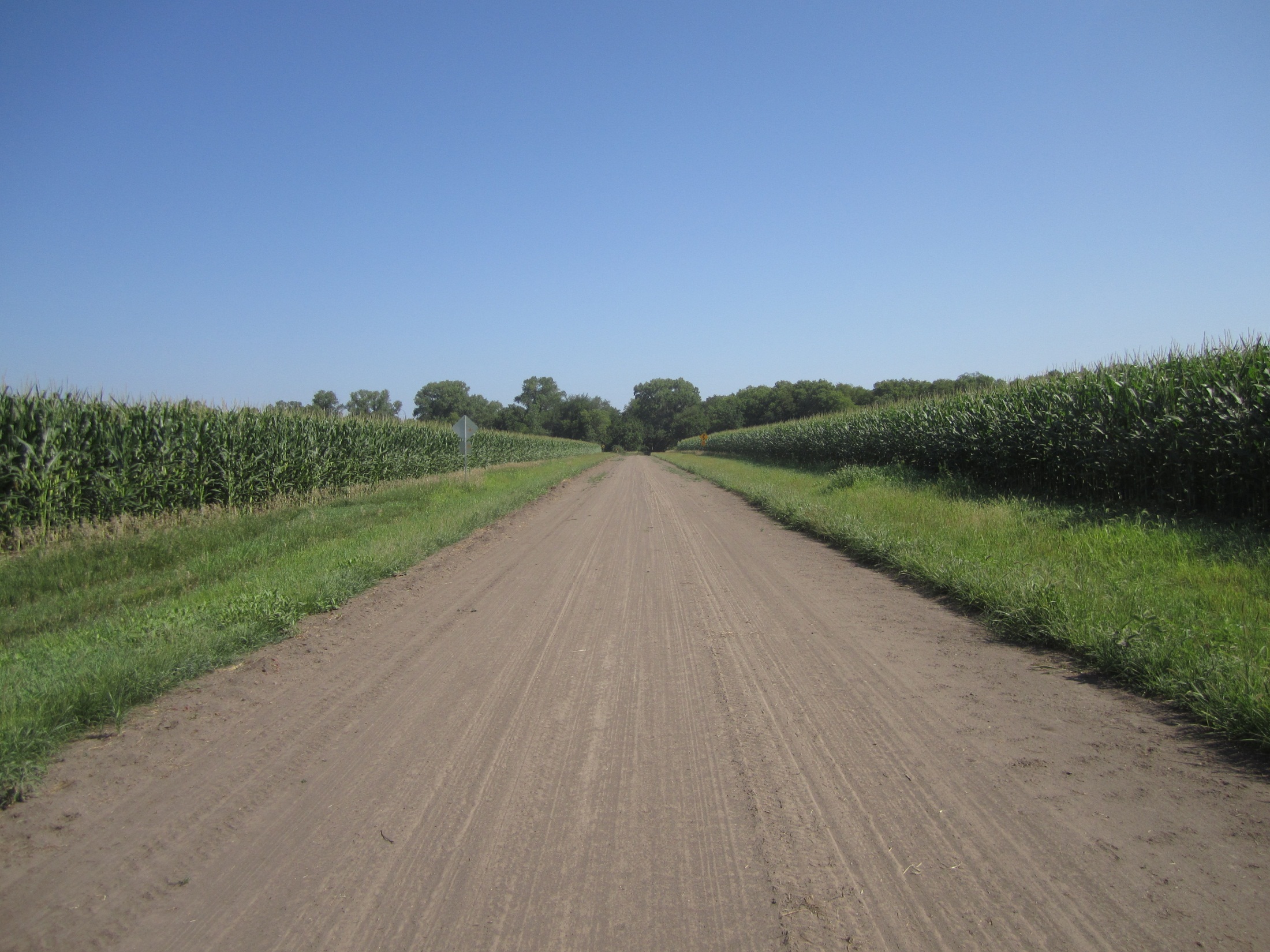 Nutrient Crop Removal, lbs/Bu
CORN
Nutrient	    	             lb/bu 	240 bu/A
Chloride			 0.024	     5.8
Manganese		 0.0006	     0.14
Iron				 0.0012	     0.29
Copper		           0.0004	     0.10
Boron		      	 0.0006	     0.14
Molybdenum              0.00001	     0.002
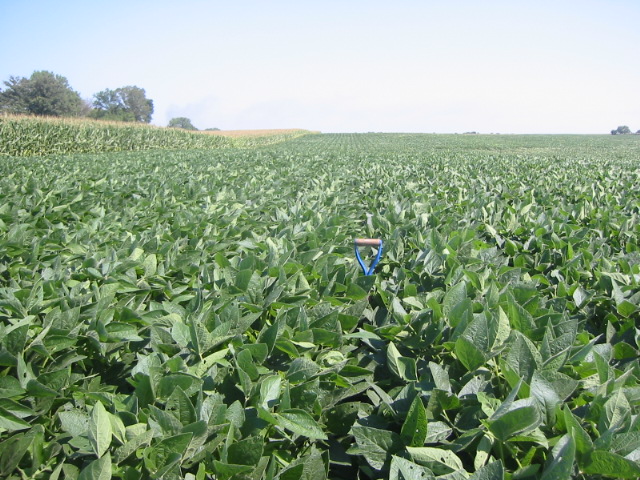 Crop Nutrient Mining, lbs/bu
SOYBEAN
Nutrient				lb/bu    45 bu/A
 Nitrogen, N		         3.4		  153
 Phosphorus, P2O5	         0.77		    35
 Potassium, K2O	         1.2		    54
 Sulfur, S			         0.18		      8
  Zinc, Zn			         0.003         0.09
Plants would preferto grow new leavesby producingcarbohydrates withold leaves than bymoving storedcarbohydrates from roots.
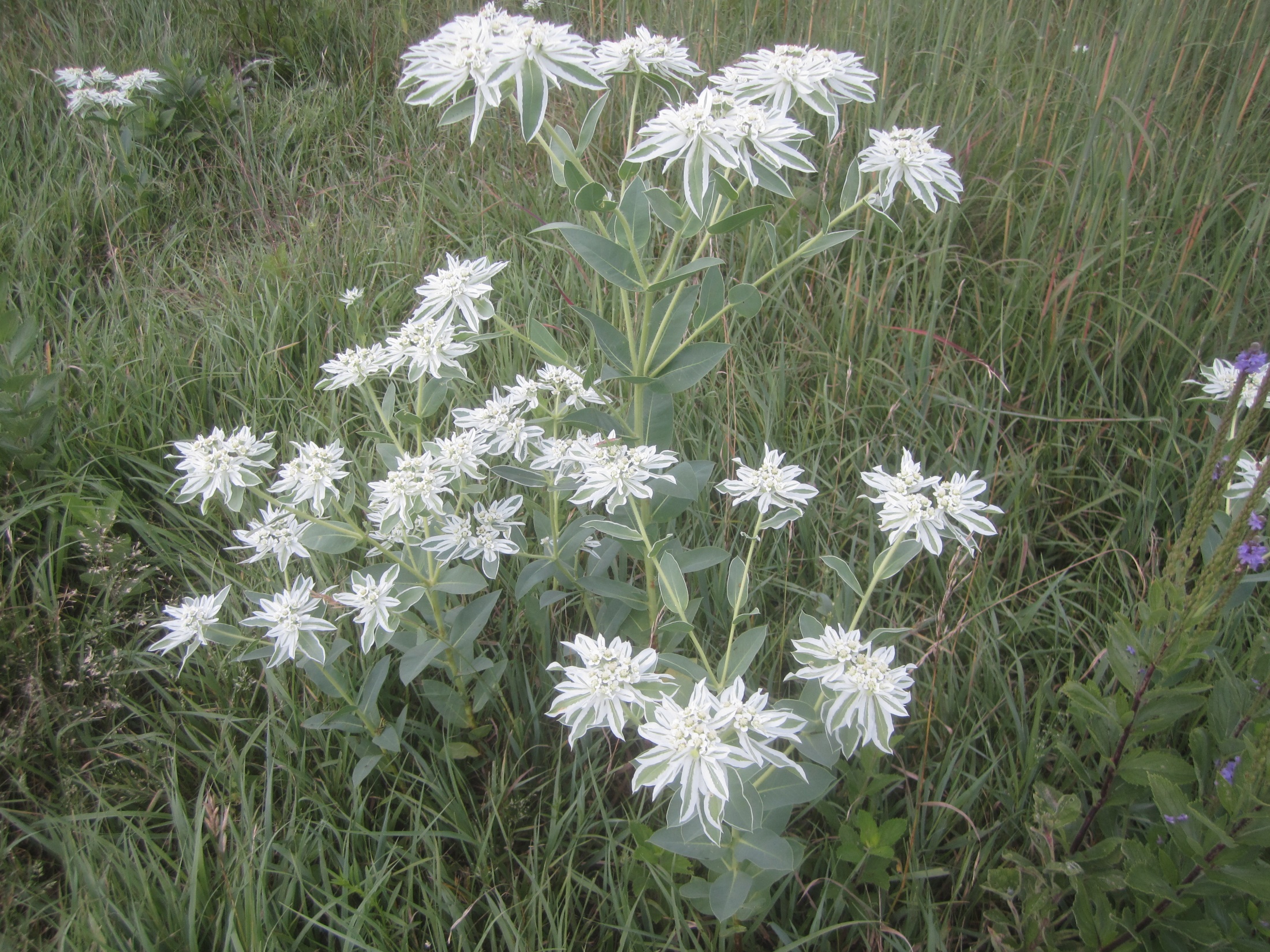 Soil pH
Strongly acid       4.0 – 5.4
Moderately acid 5.5 – 6.1
Neutral pH           6.2 – 7.2
Alkaline                 7.3 – 7.8
Strongly alkaline  7.9 – 8.4
Buffer pH
Measures total acidity
Buffer pH measures the amount of H ions (acidity) held on cation exchange.
Lime recommendation
(7.0 – Buffer pH) times 4 = Tons of Effective Calcium Carbonate (ECC) per acre.

Tons of ECC divided by % effectiveness = Tons of ag lime per acre.
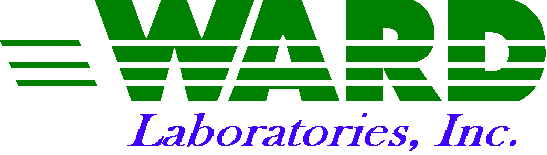 EC (soluble salts) mS/cm
Soluble Salts (EC),  mS/cm (mmho/cm)
0.15 - 0.75 No crop hazard
0.75-1.5 Yield reduction on sensitive crops
1.5-3.0 Moderate yield reduction
3.1+ Severe yield reduction
Grass Health
1)  Each year 30 percent of each grass plant’s root system must 	be replaced plus try to expand the existing root system.  
2)  Constant removal of vegetative growth from the surface 	greatly impairs the ability of the plant to replace the root 	system loss, let alone expand the root system.  
3)  Continual removal without rest, significantly damages the 	health of the root system.  Overgrazing allows weed growth 	to occur and endangers the pastures ability to be a 	“sustainable” resource.
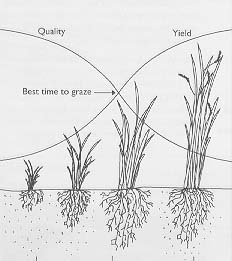 ForageGrowth Curve
Quality
Yield
Best time to graze
Stage of maturity greatly influences forage quality and availability of nutrients.
[Speaker Notes: Freshly grazed
photo synthesis low
depletion of energy reserves
slow growth
Lush vegetative growth
photosynthesis high
renewal of energy reserves
rapid growth
Flowering and seeding
photosynthesis reduced due to shading
energy diverted to flower and seed production
slow growth]
Grass Health
1)    Plant roots stay strong and healthy when grazing periods are 	short and rest or recovery periods are long.
2)  When grazing periods are long and rest/recovery periods are 	short, root systems begin to suffer.  
When grazing periods are continuous and rest/recovery 	periods are nonexistent, root and plant vigor decreases.
Grazing management affects roots
Water supply
Soil Health
CO2-C 24 hr. burst test (Respiration)
Estimate of Microbial Biomass and Activity
CO2-C 24 hr. Respiration test
24 hr CO2-C Burst uses drying and rewetting techniques to mimic natural field events and measures the flush of microbial respiration from microbial biomass leading to nutrient cycling.  
The amount of activity is related to soil habitat including available food and soil fertility.
http://solvita.com/soil
Microbial Activity - Soil bacteria and fungi 1,000,000-10,000,000 per gram of soil
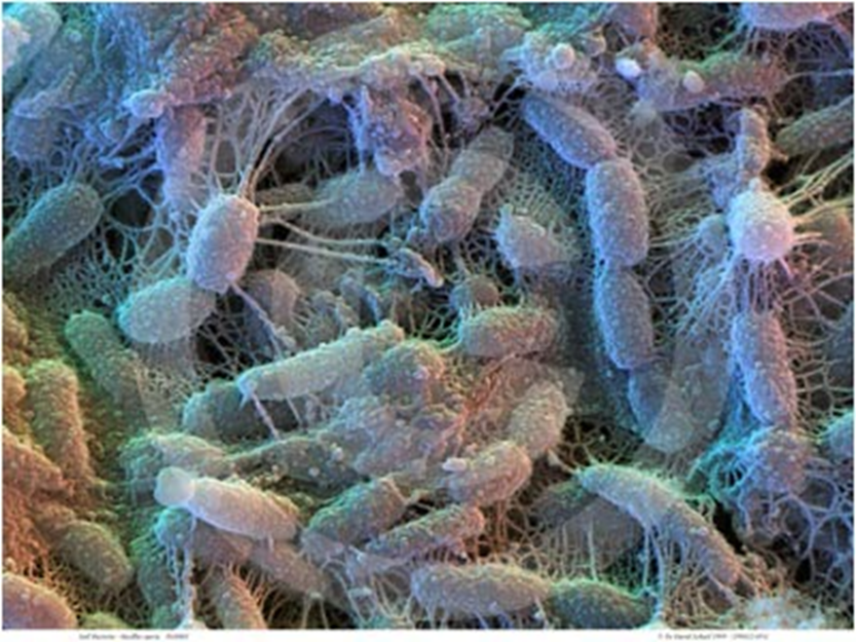 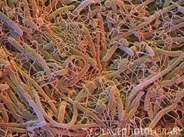 CO2-C 24 hr. Respiration test
Good number = 60 ppm CO2-C
How high?
120 ppm CO2-C?
200 PPM CO2-C?
http://solvita.com/soil
Water Extract
Food that is in the water film is available for microbe growth and function
Water Extract
Total Organic Carbon (WEOC)
  Water soluble Carbon is the food for microbes.
Good number is  150 to 250 ppm C depending on CO2-C burst test.
Water Extract
Total Nitrogen
Organic Nitrogen (WEON)
What is left after subtracting nitrate and ammonium.  
WEON 40 to 60 % of total N is excellent
This organic N and Ammonium are missed in regular soil testing
MAC Calculation
Microbial  Active Carbon (% MAC)
(Respiration 24 hr CO2-C / WEOC) * 100
WEOC = water extractable organic carbon

For example:  (77.0 / 182) * 100 = 42.3
A good reading  is above 20 % and below 80 %
Soil Health Calculation
CO2-C respiration
C:N ratio
WEOC
WEON
Soil Health = (CO2-C/10) + WEOC/50 + WEON/10
Good score greater than 7